Ілюстрації до пісні для кращого запам´ятовування тексту
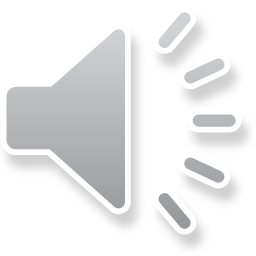 Муз. керівники ДНЗ № 115

Садовська Г. І.
Кравчук Я. Є.
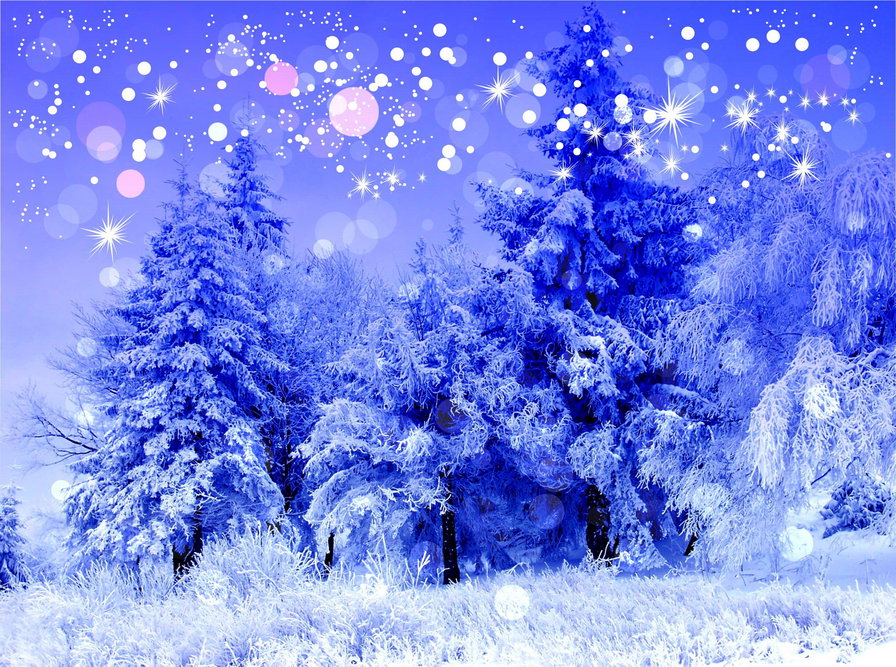 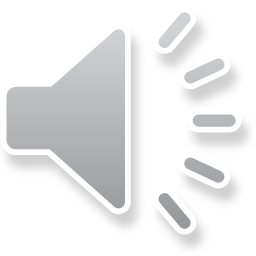 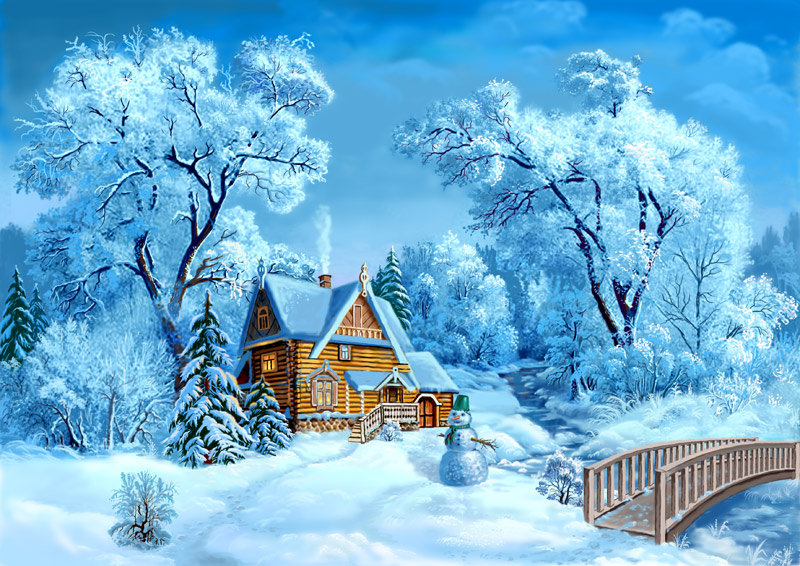 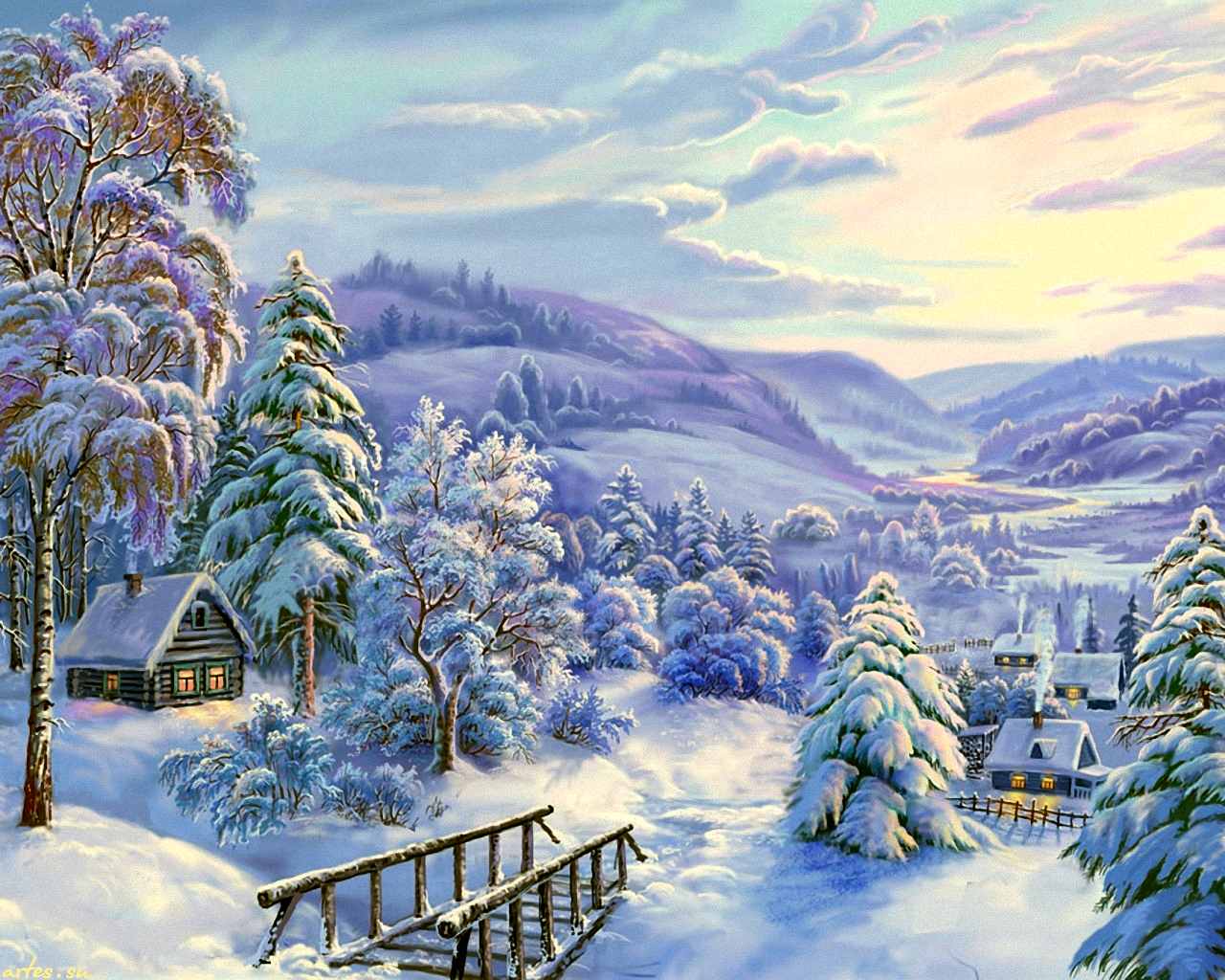 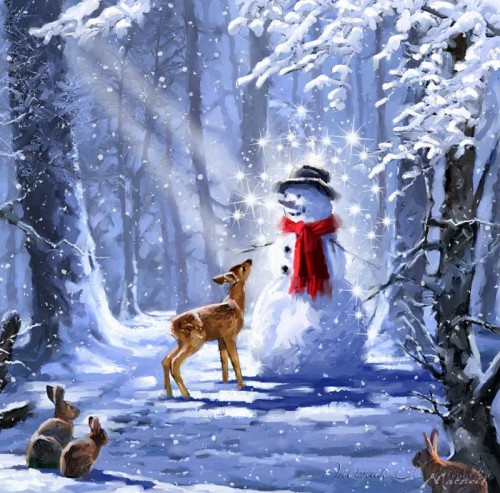 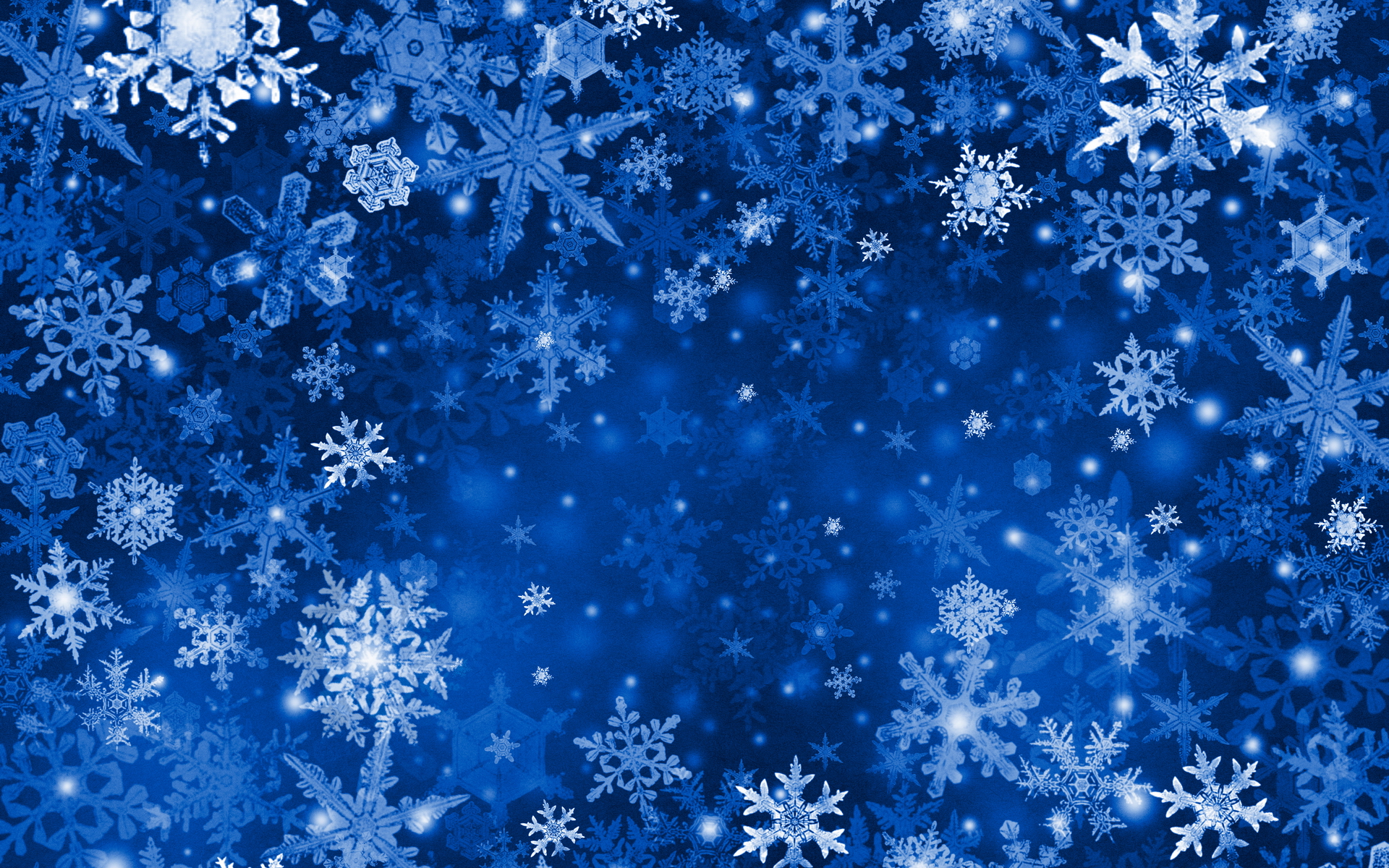 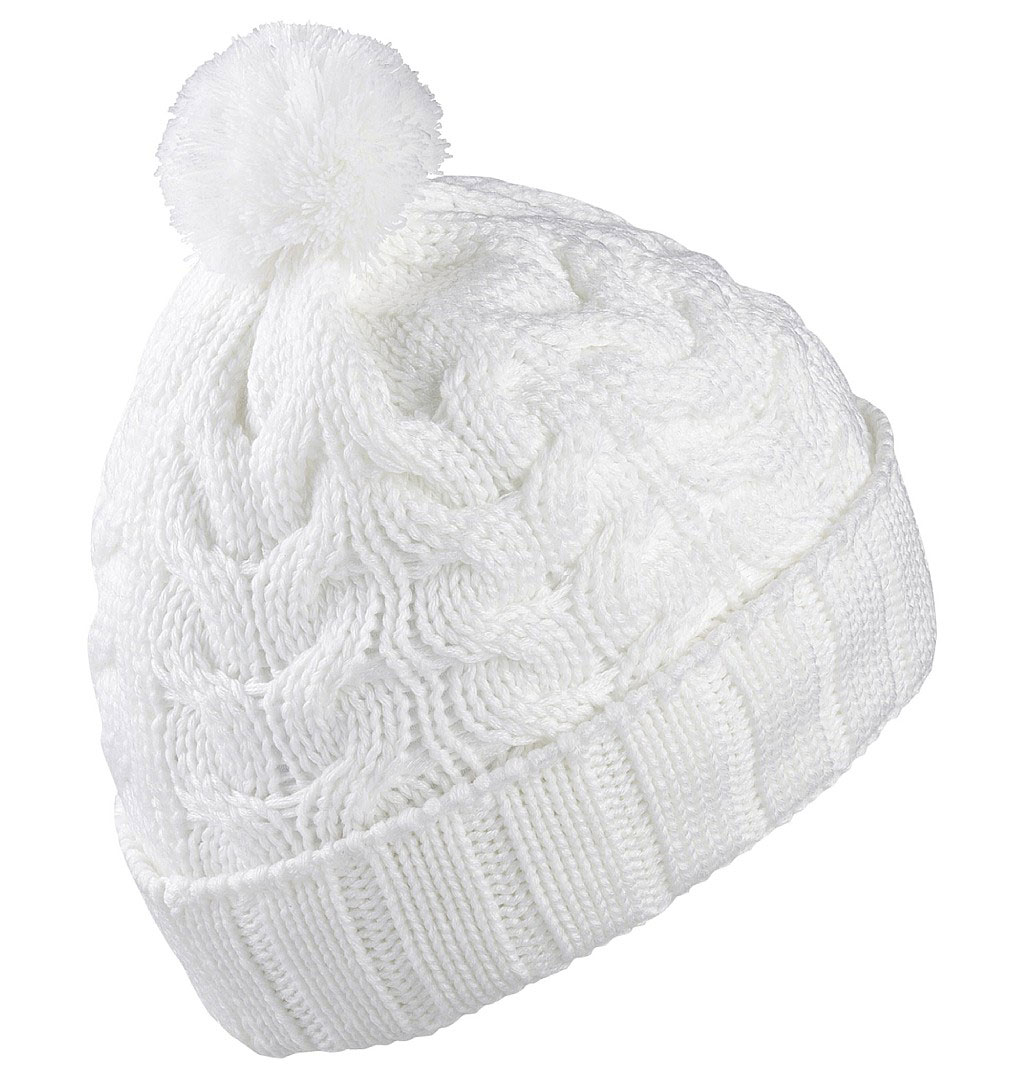 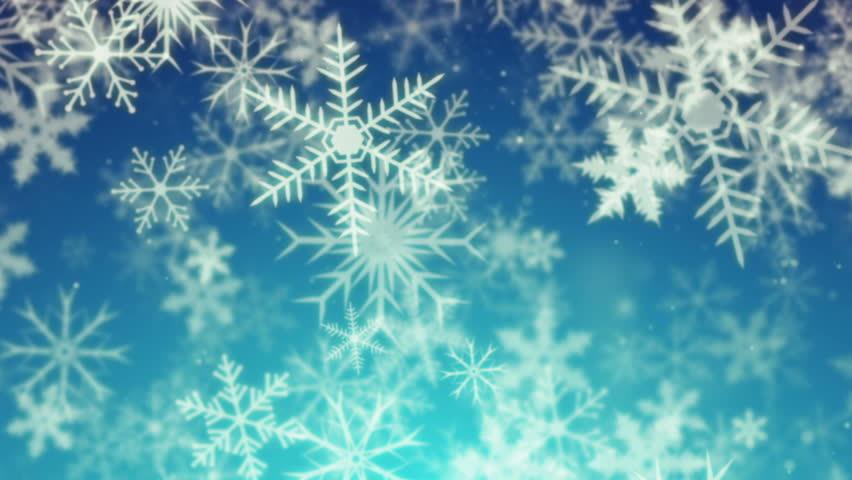 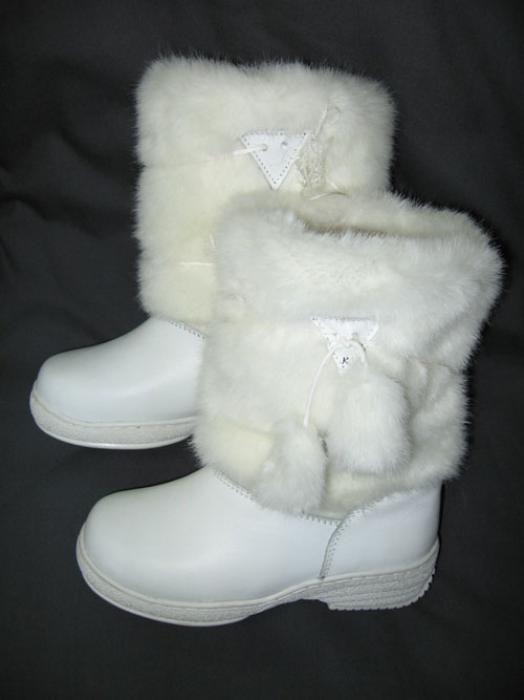 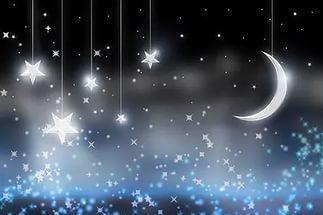 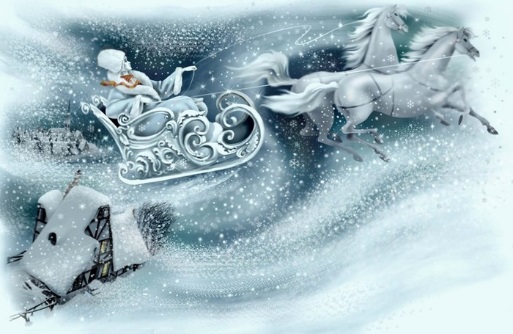 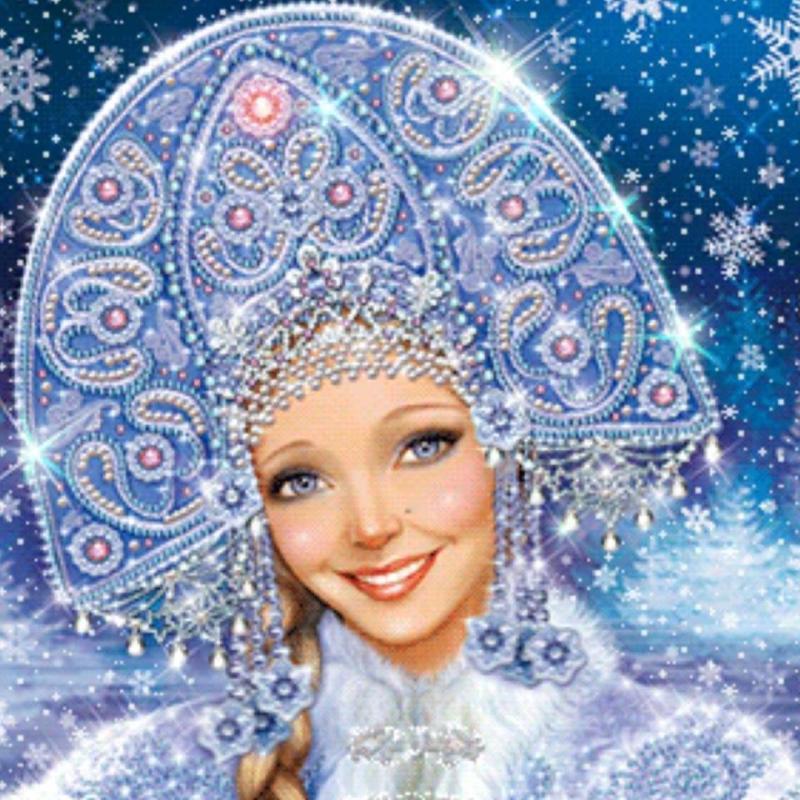 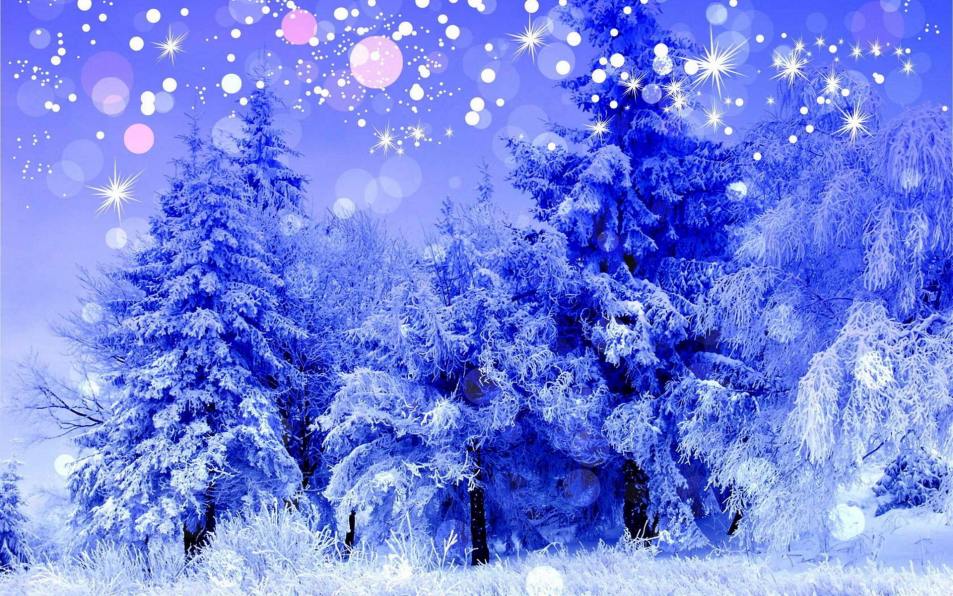 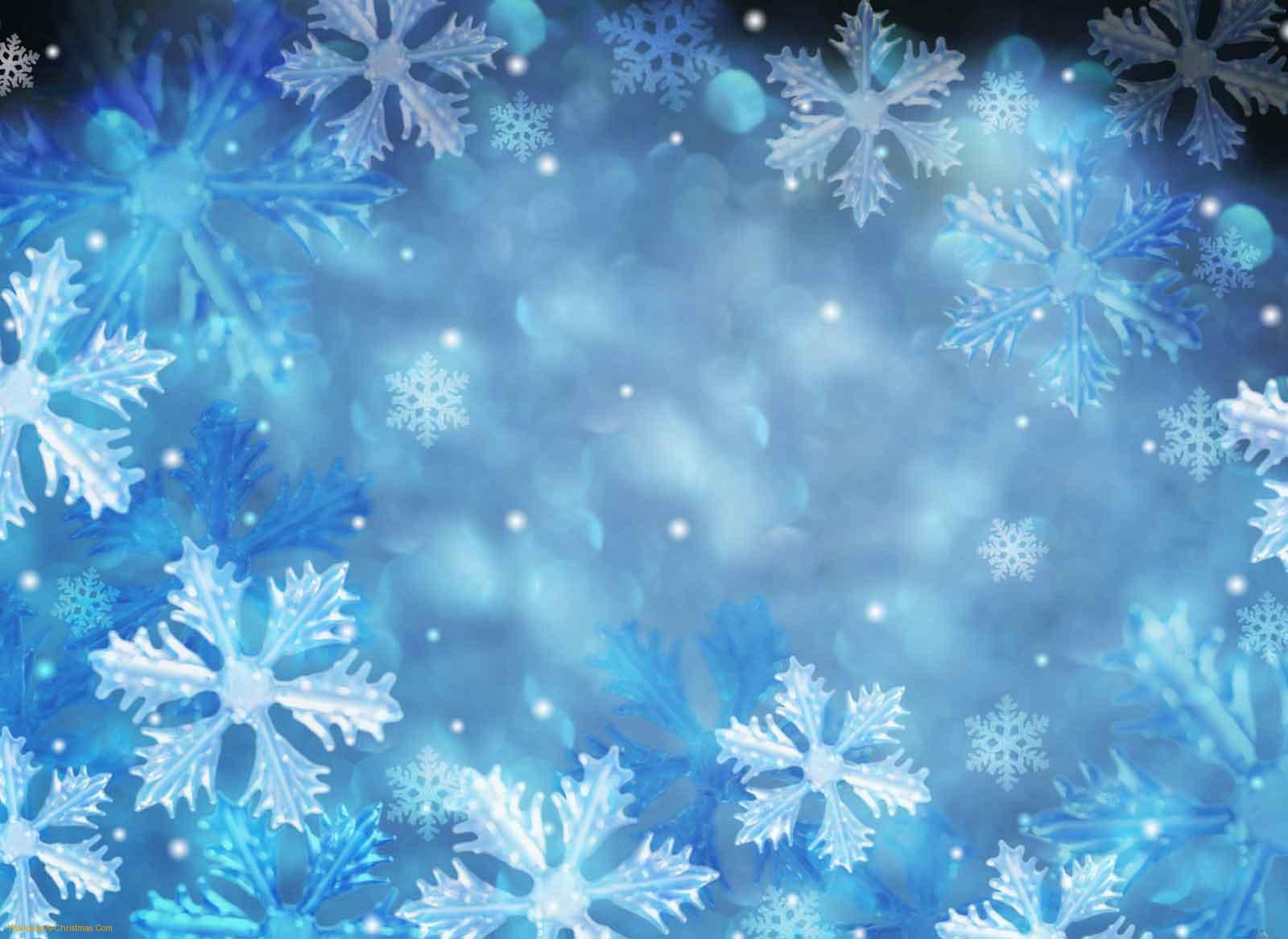 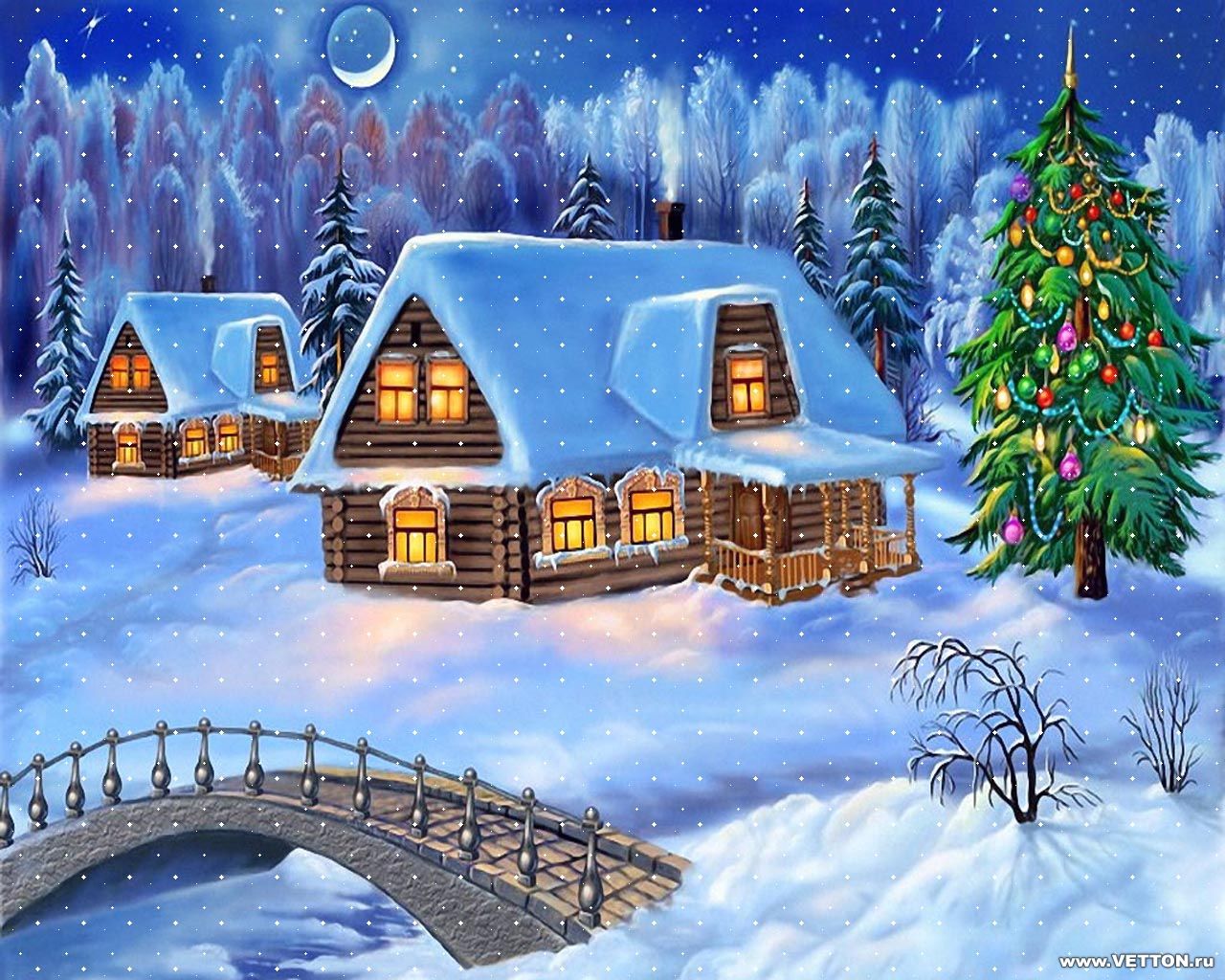 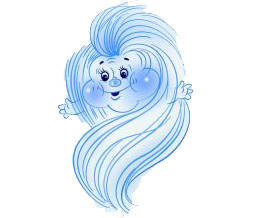 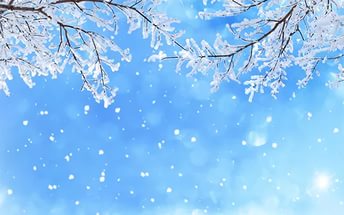 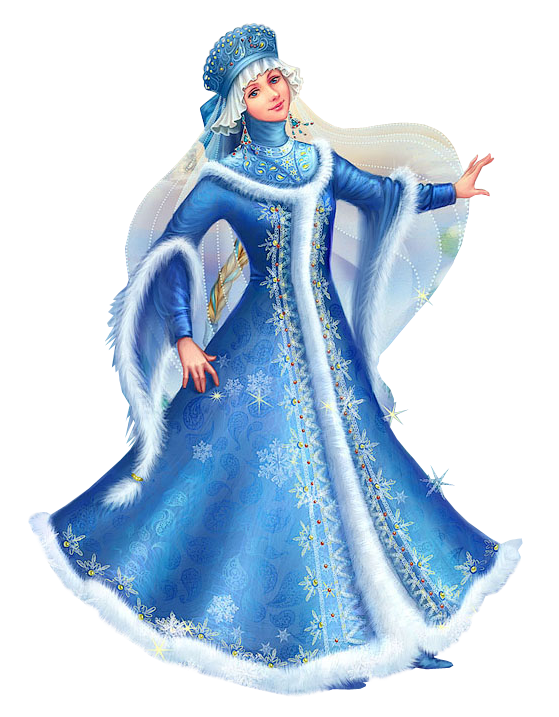 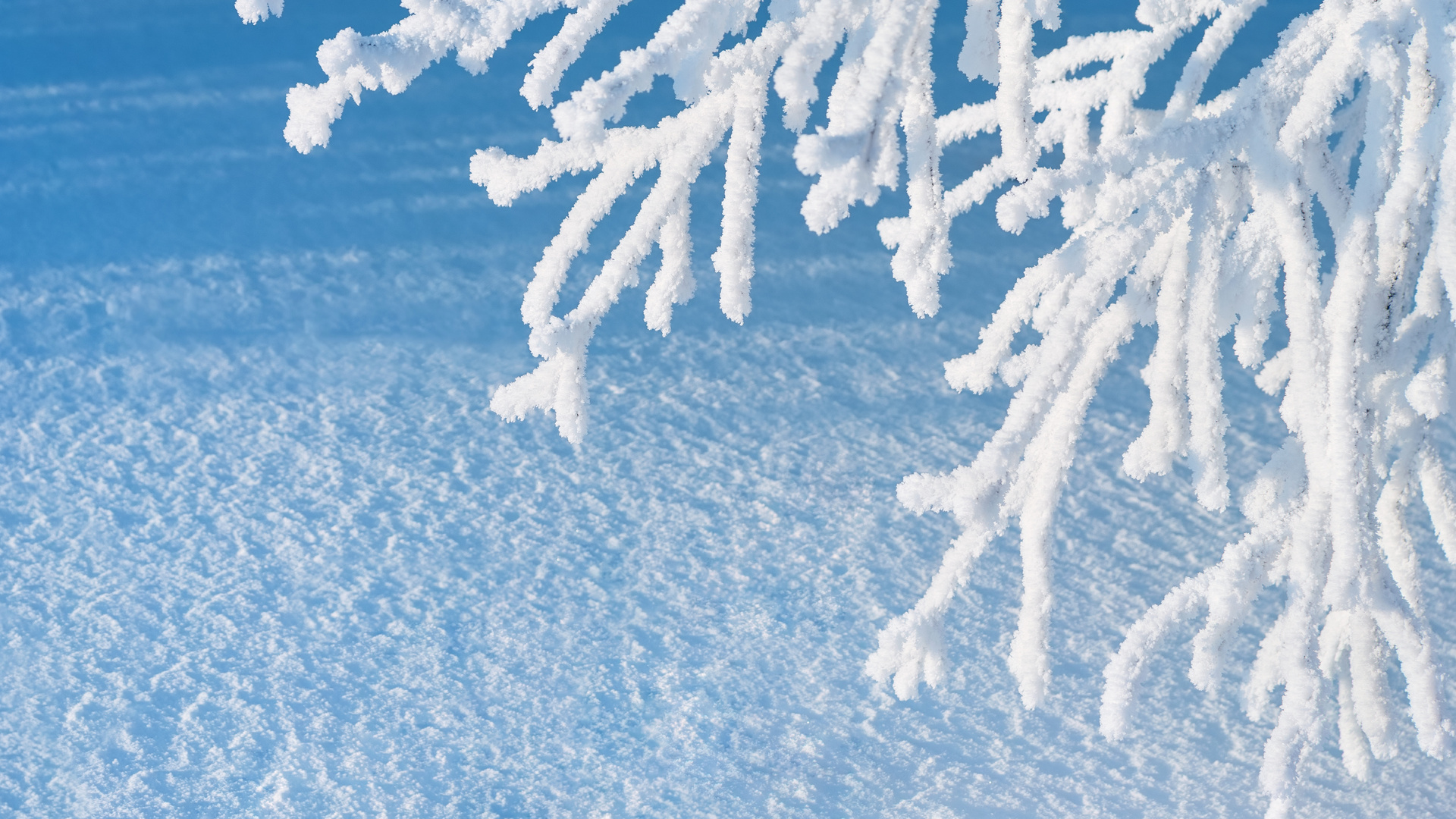 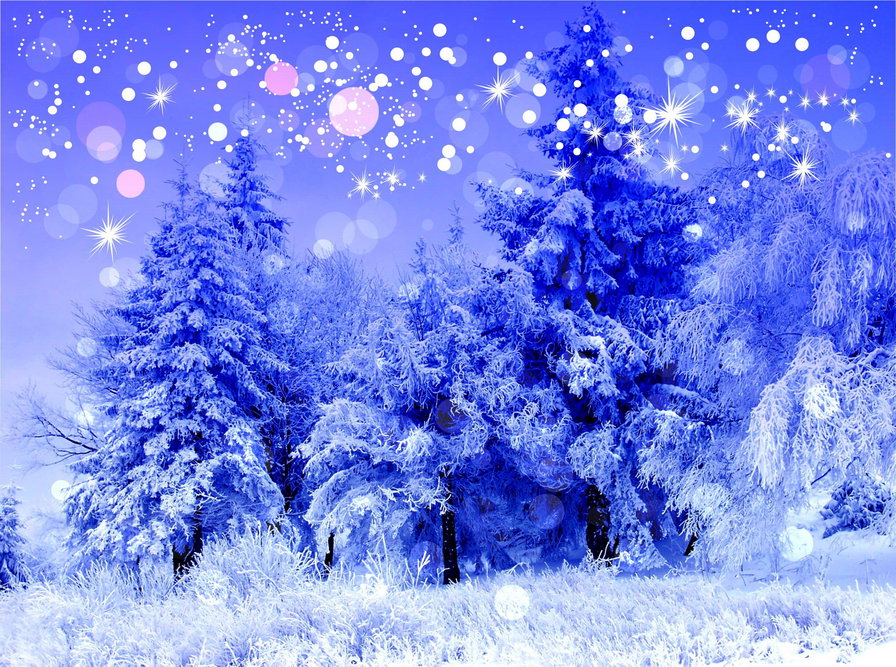 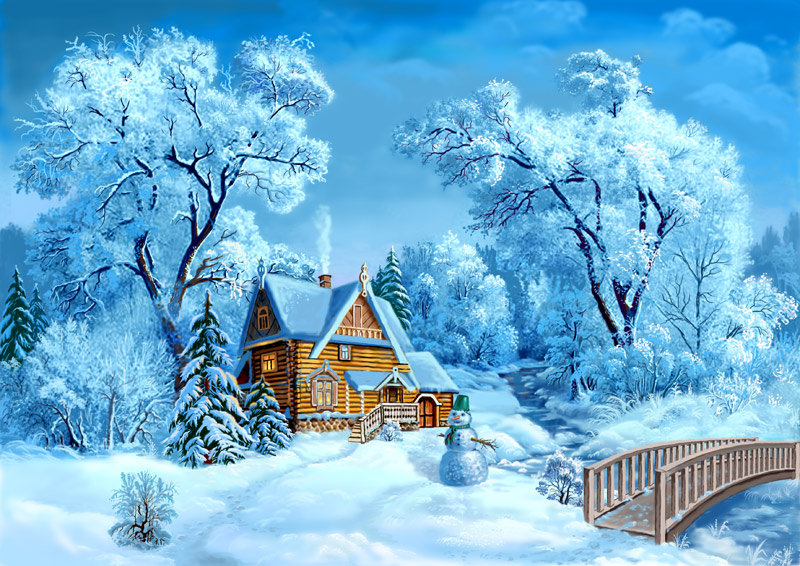 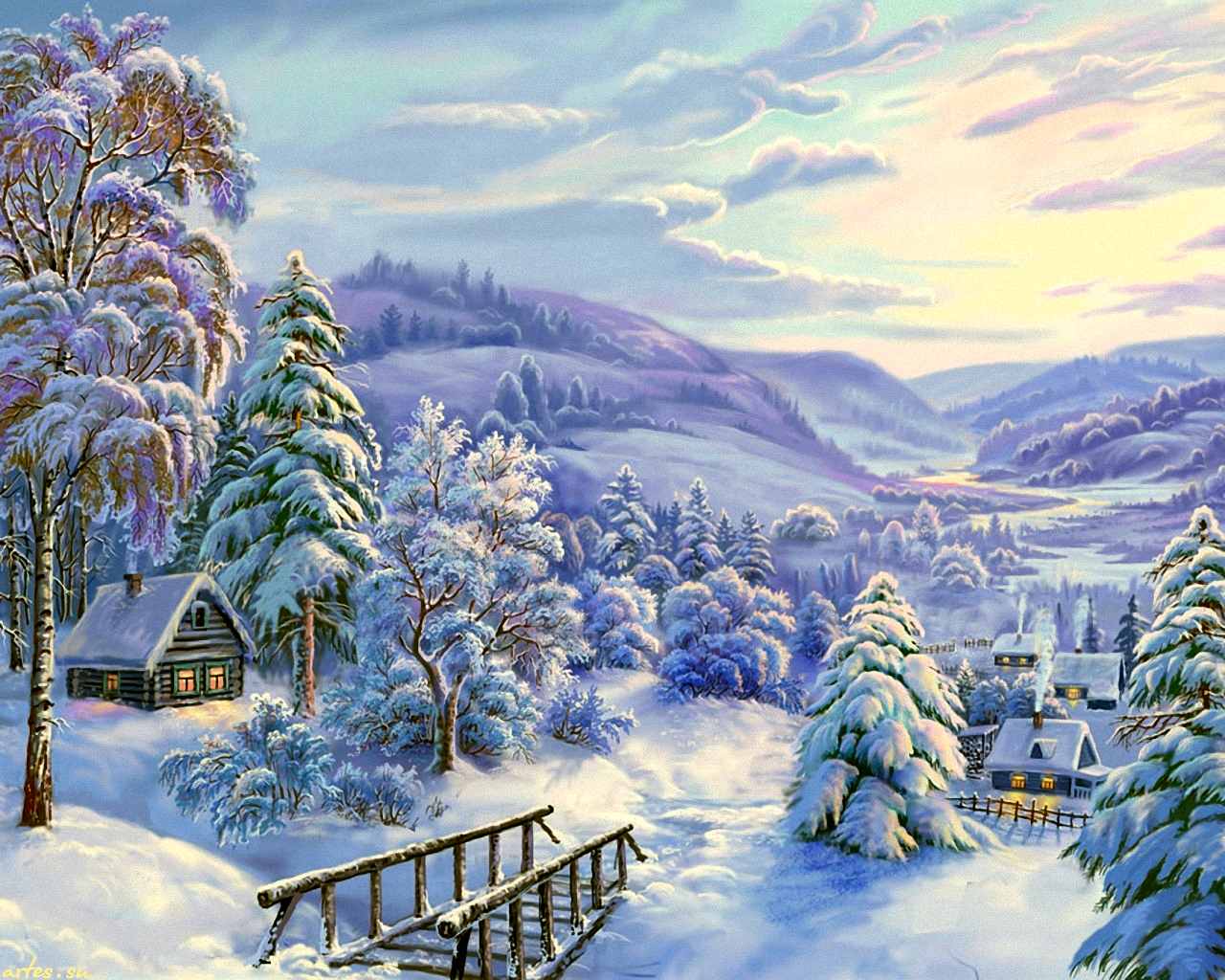 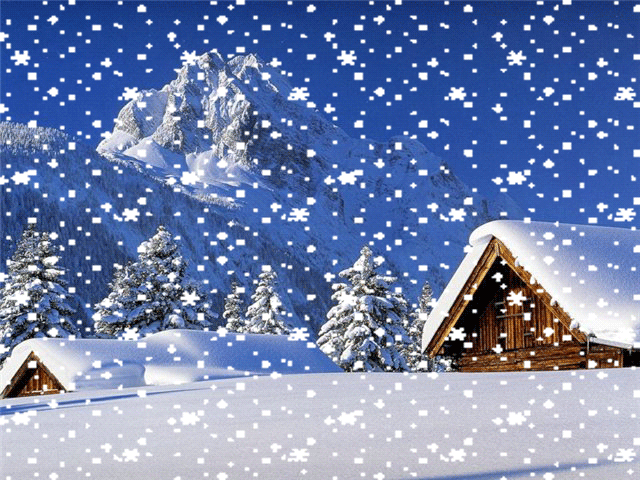 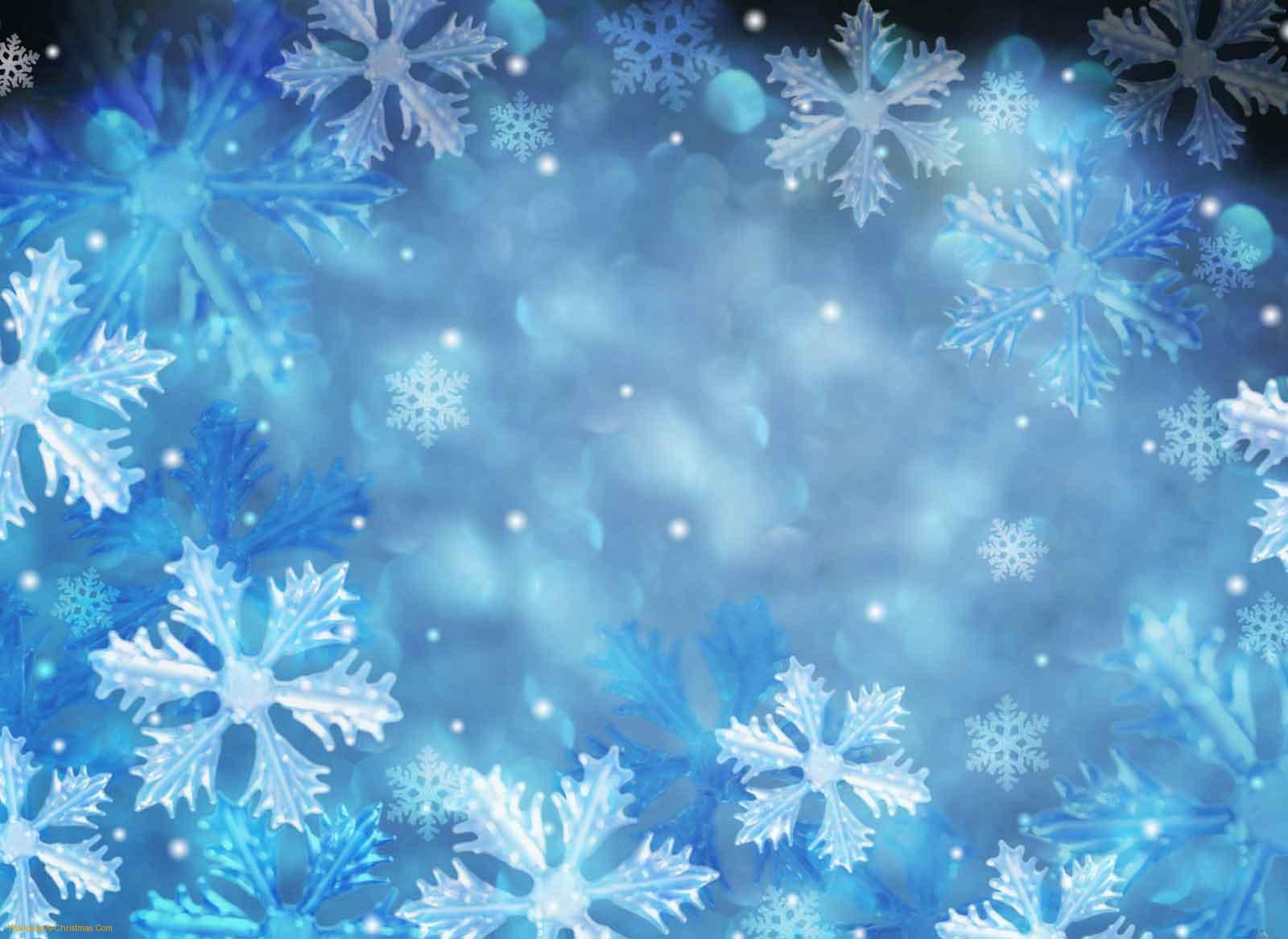 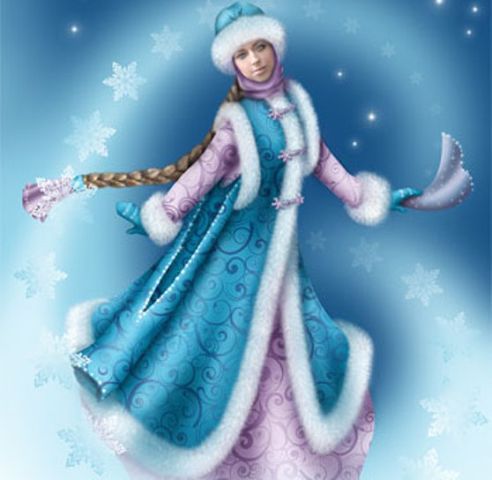 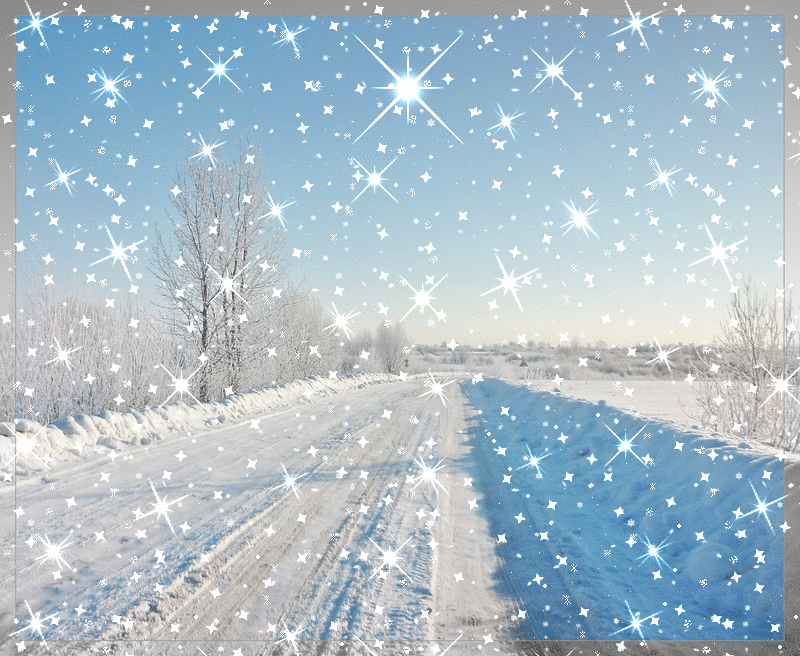 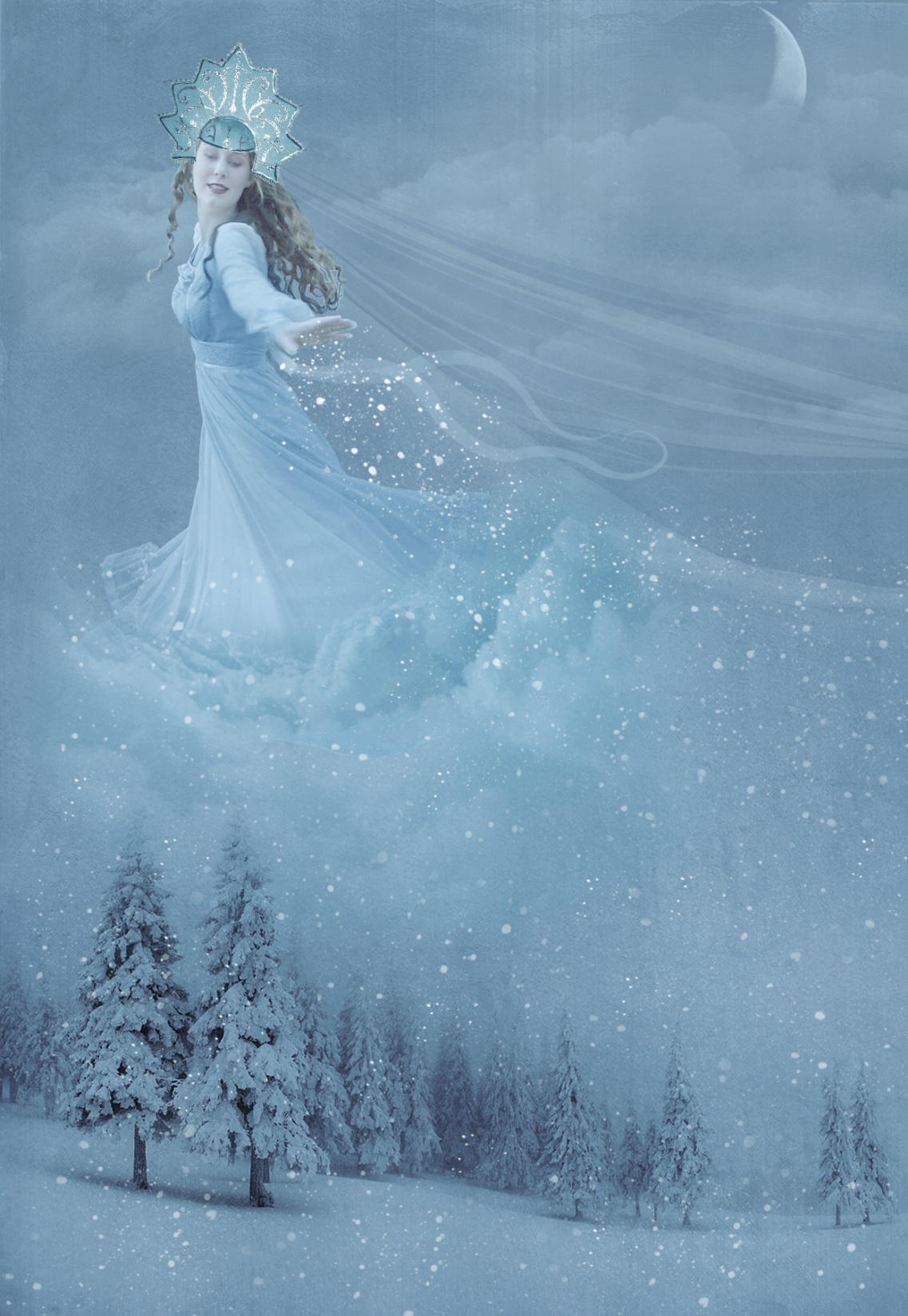 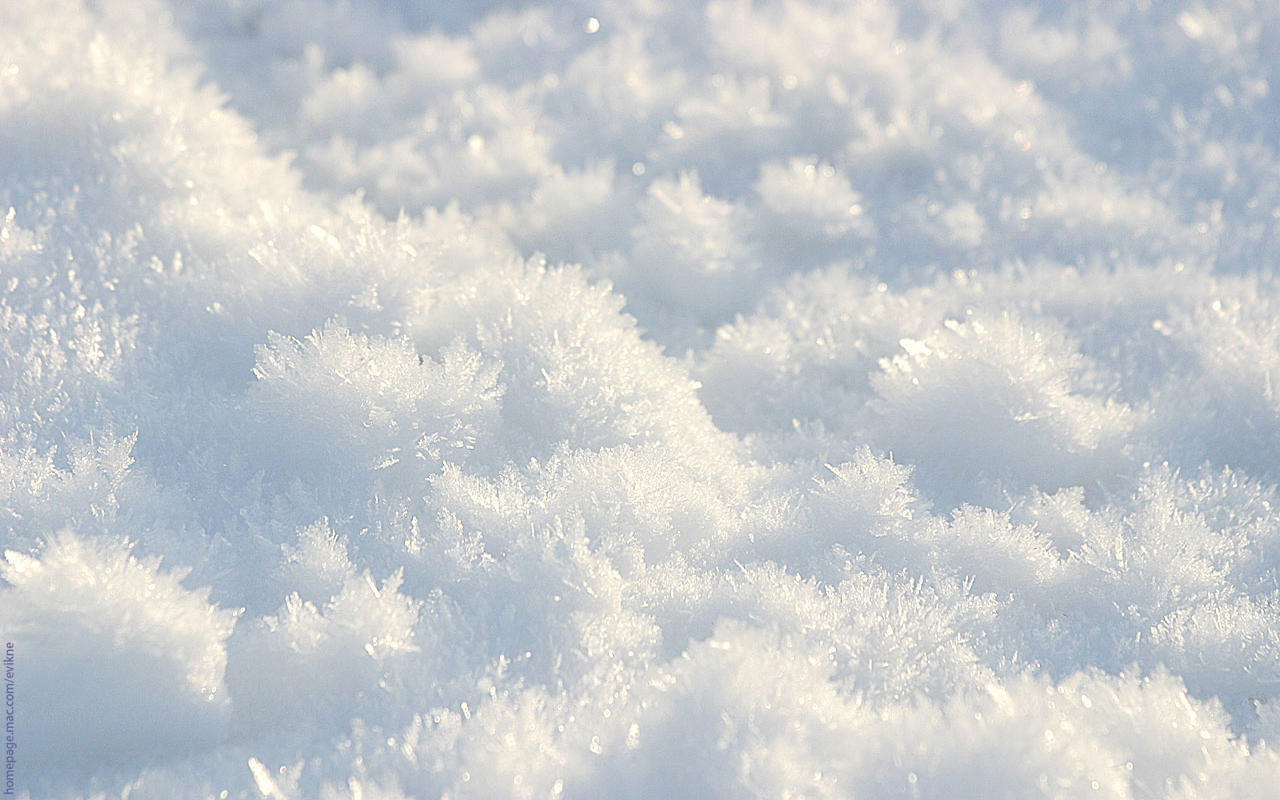 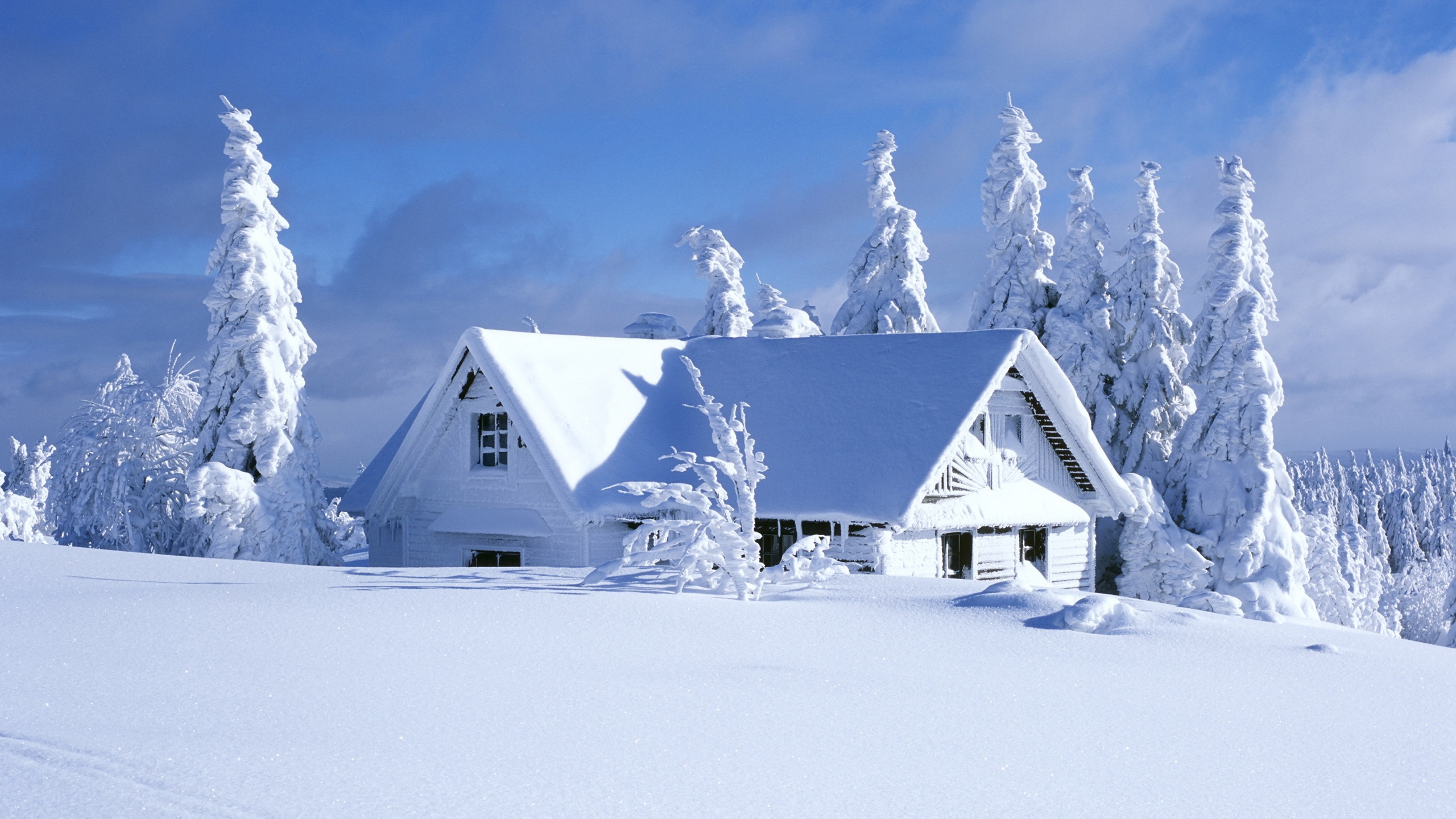 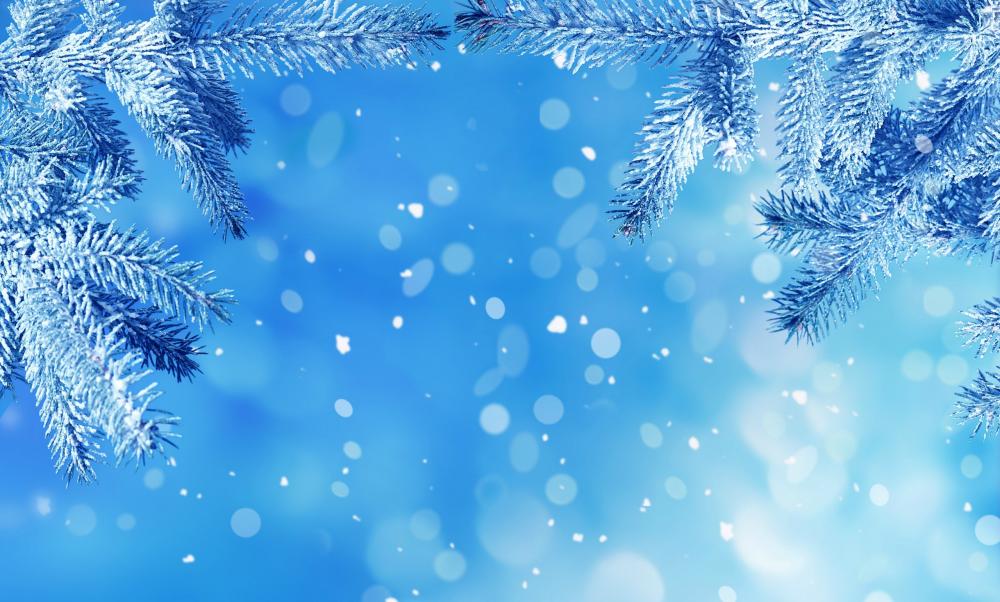 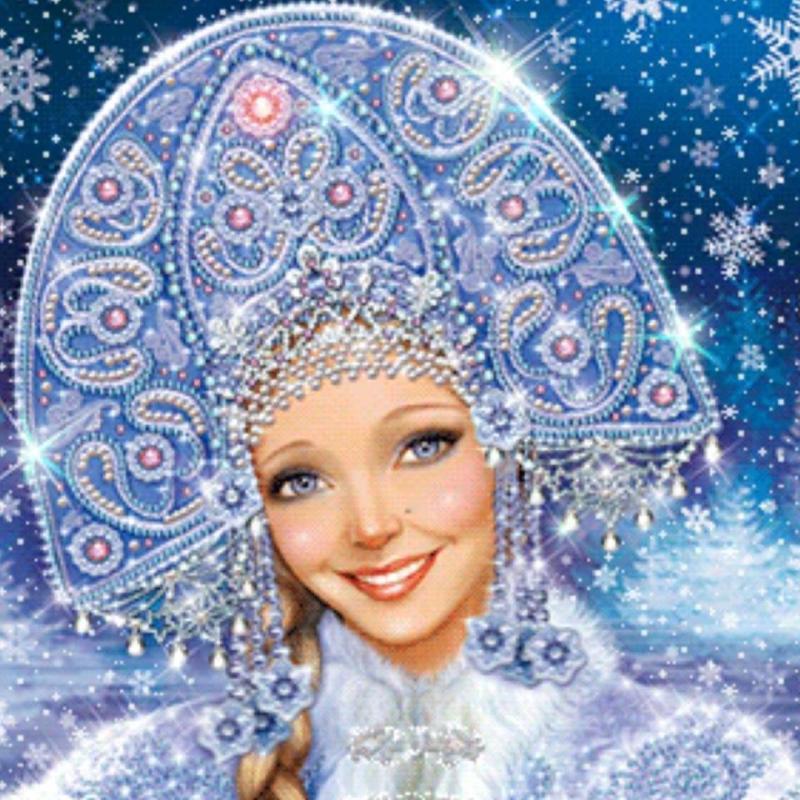 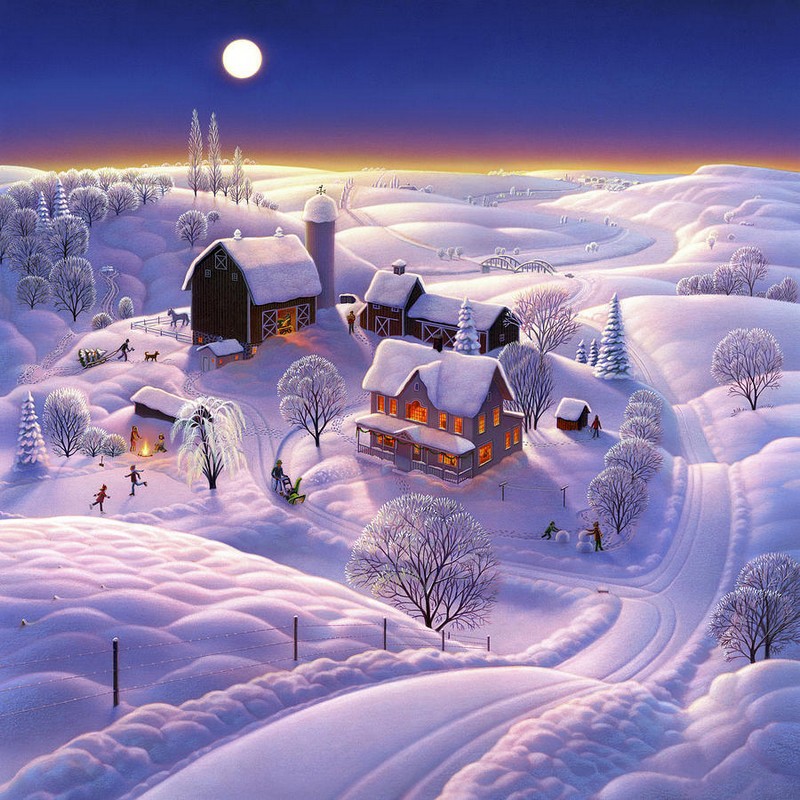 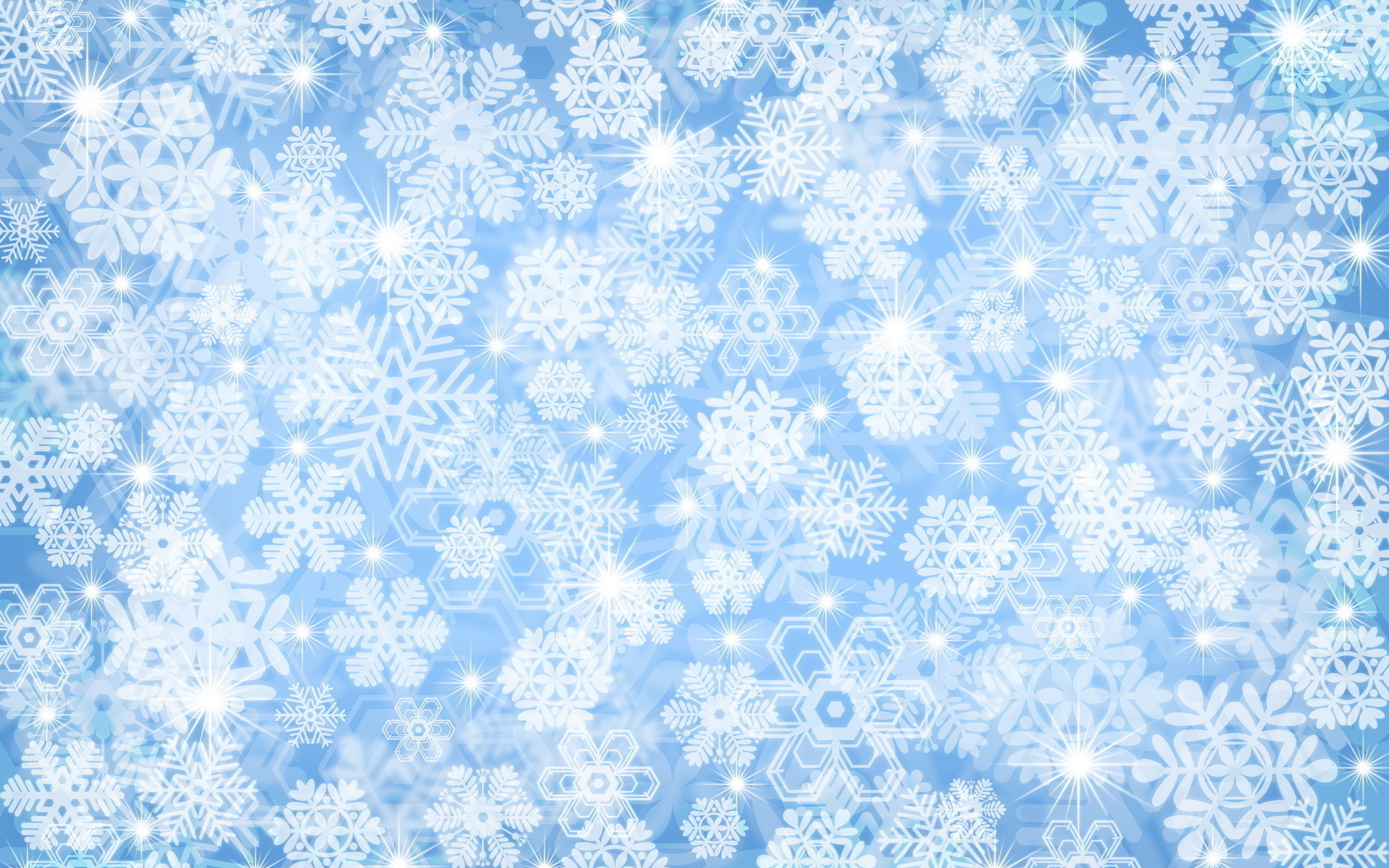 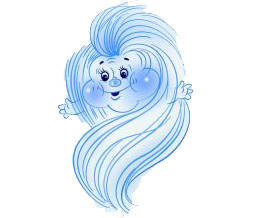 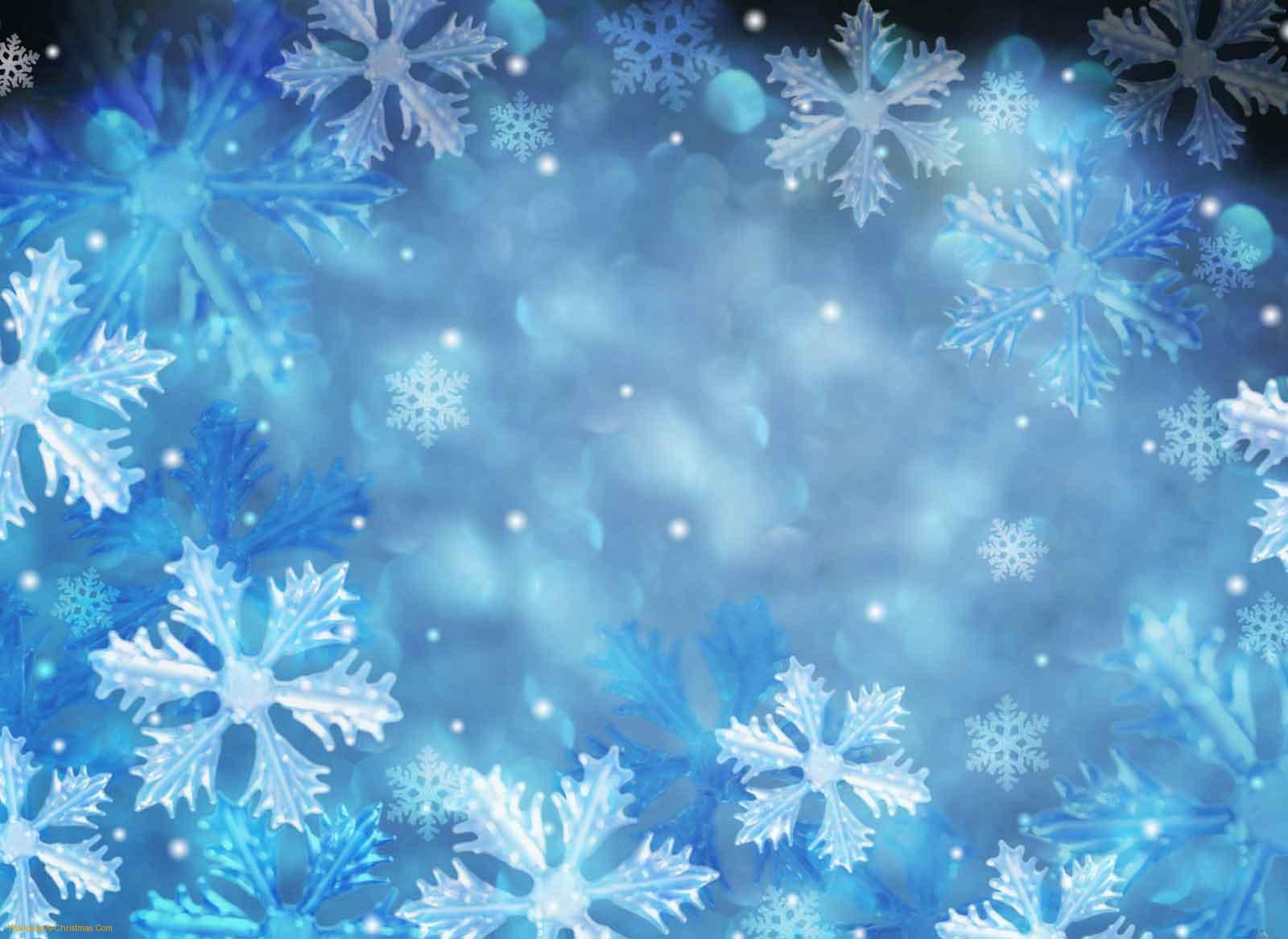 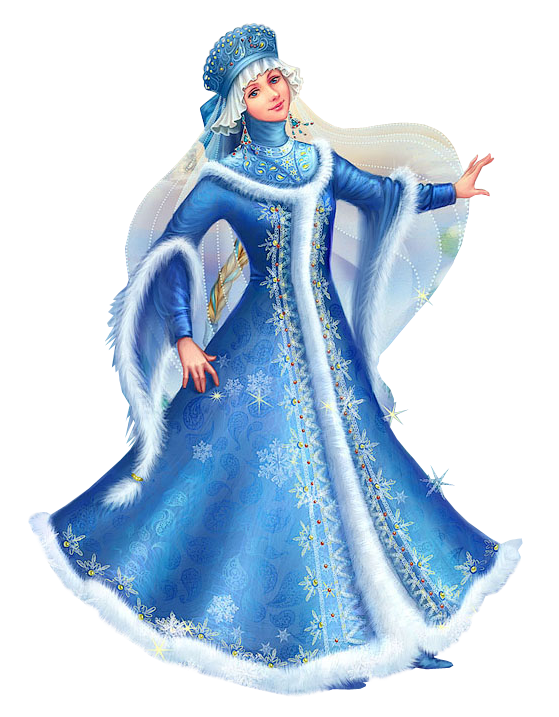 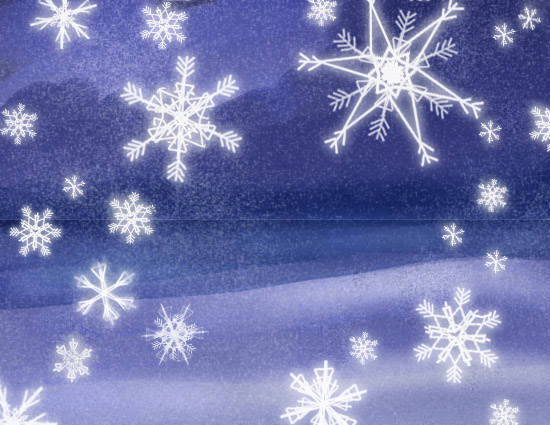 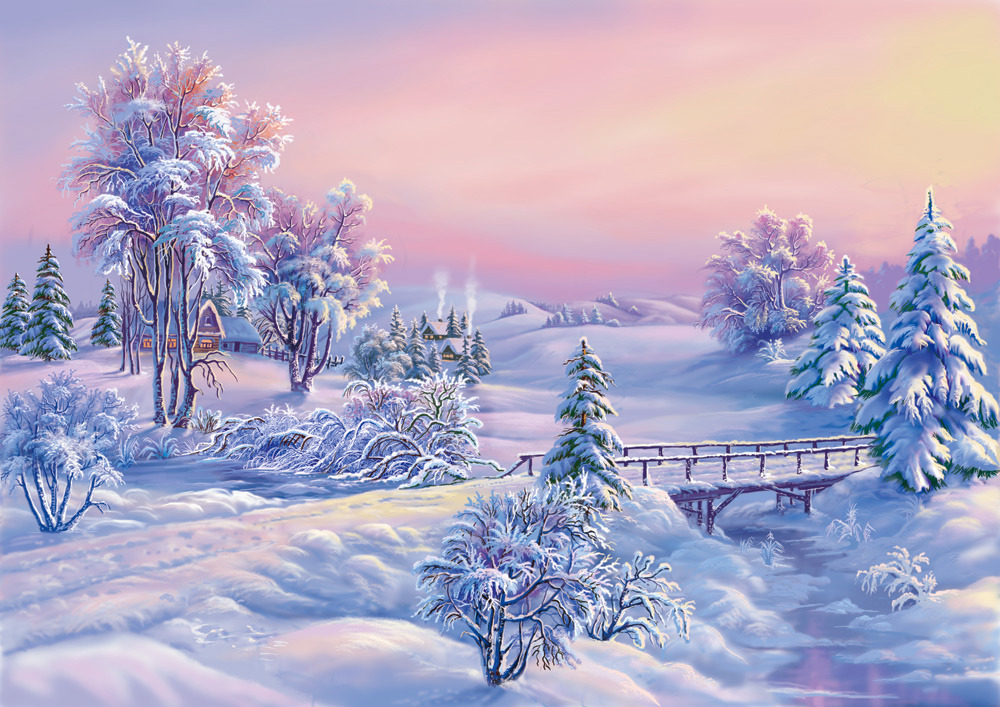 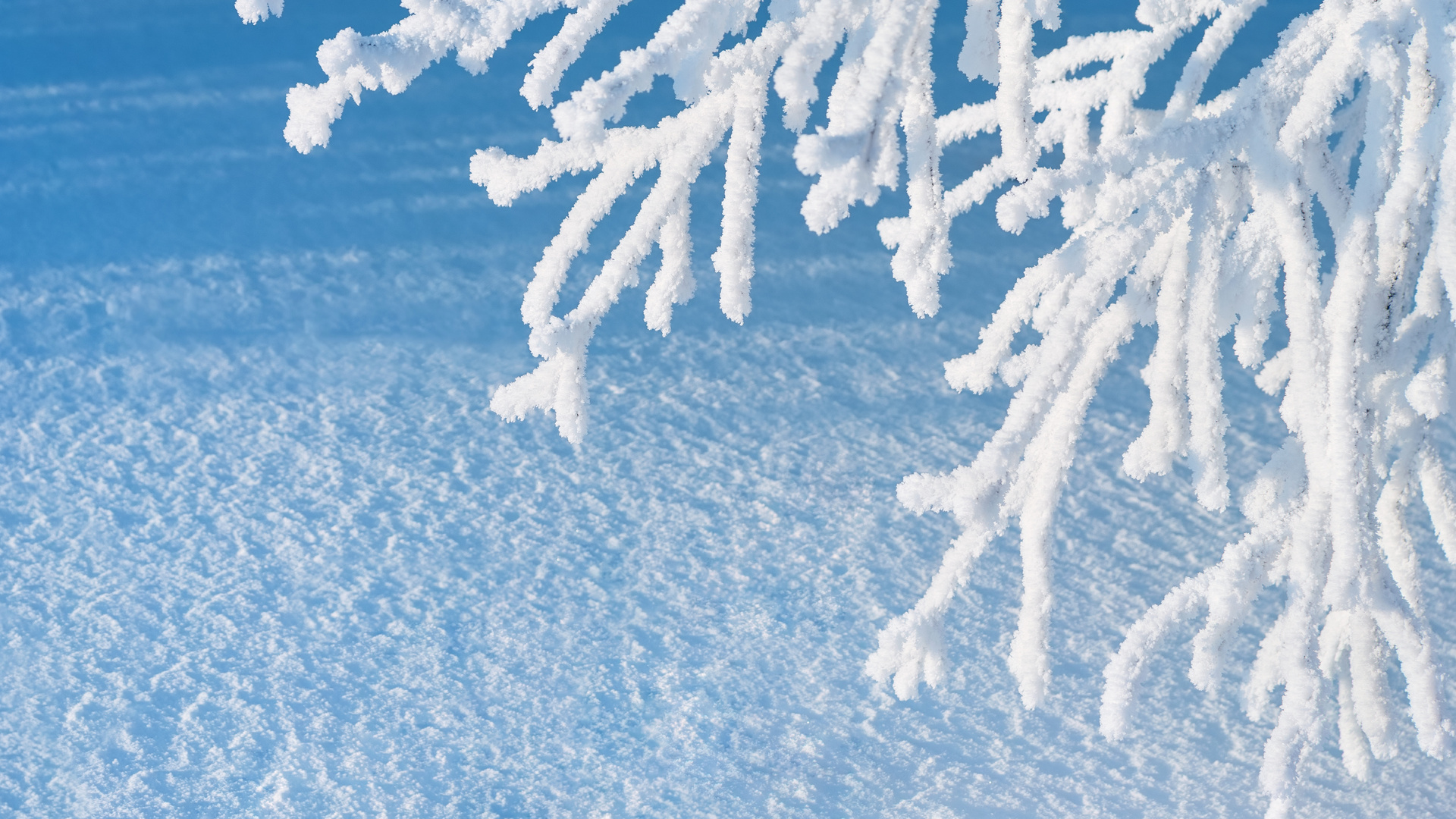 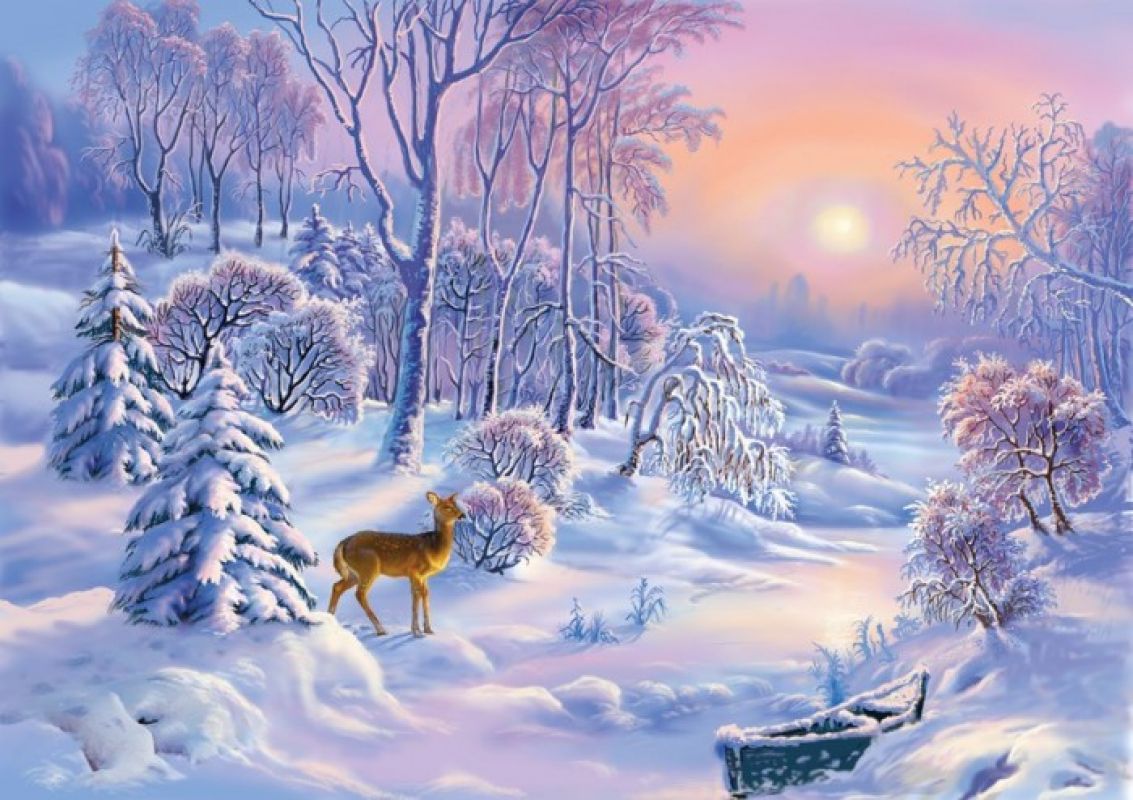 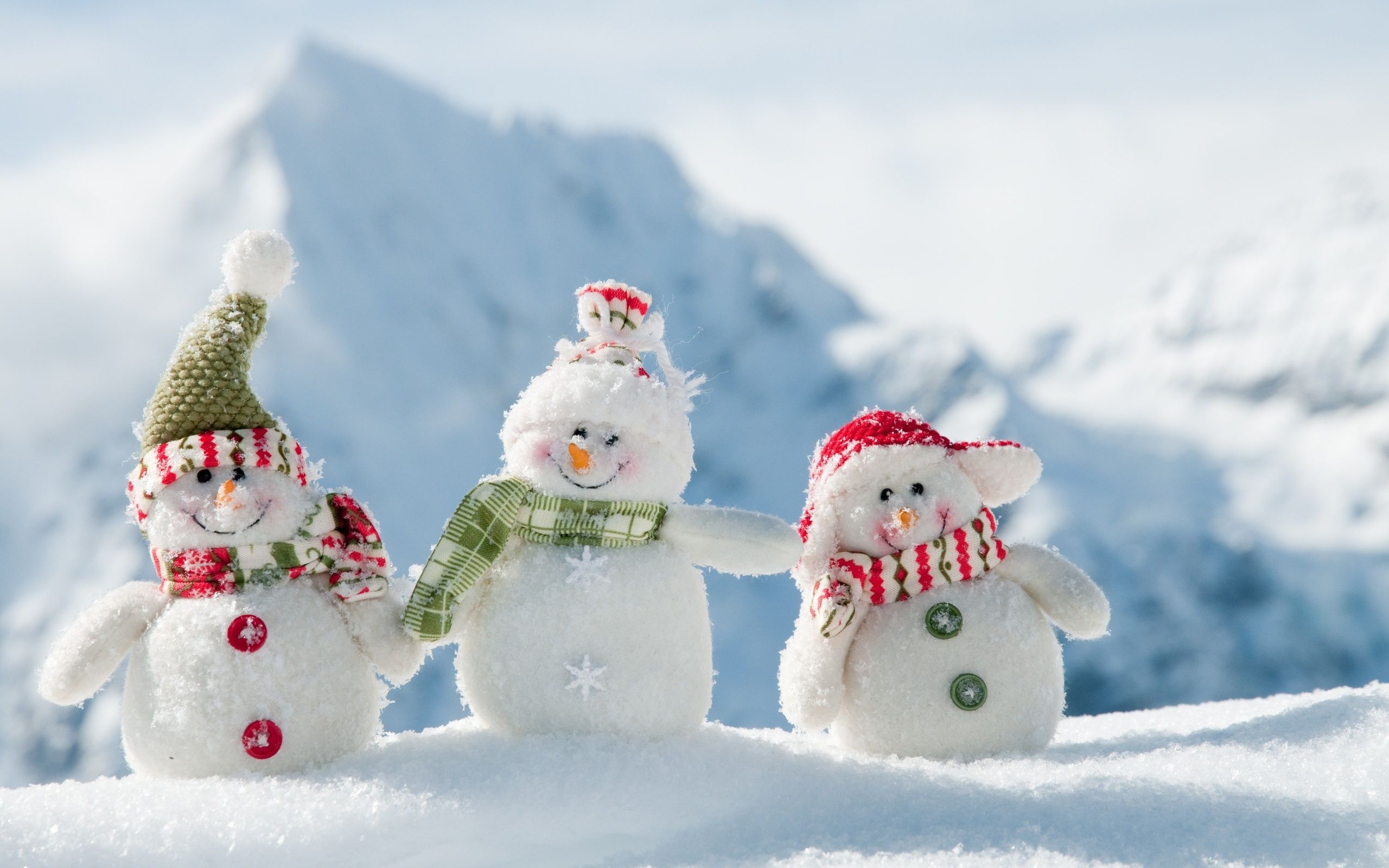